What is an Accountable Care Organization?
A Presentation by
Michealle Gady
Families USA

June 13, 2011
ACOs Defined
Generally – ACOs are a group of providers who are held accountable for improving health care quality while lowering the rate of growth in health care  spending
Medicare Shared Savings Program ACO – a legal entity that is recognized and authorized under applicable State law…comprised of an eligible group of ACO participants that work together to manage and coordinate care for Medicare fee-for-service beneficiaries…established a mechanism of shared governance that provides all ACO participants with an appropriate proportionate control over the ACOs decision-making process
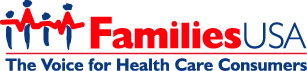 [Speaker Notes: Not a completely new concept to Medicare.]
Who is Eligible to Form a MSSP ACO?
Group practices 
Individual practices 
Hospital-physician partnerships or joint ventures
Hospitals employing physicians 
Certain critical access hospitals
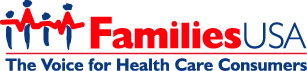 MSSP ACO Models
One-sided model:
Regular FFS payment 
Eligible for shared savings in years 1 & 2 
Become at risk for losses in year 3
Only available for the first agreement period 
Two-sided model: 
Regular FFS payment 
Shared savings and losses in all 3 years
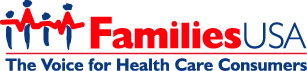 MSSP ACO Requirements
Become accountable for the care delivered 
Meet antitrust and other federal law requirements 
Commit to a 3-year agreement 
Formal legal structure
Establish and maintain a shared governance structure 
Leadership and management structure
Sufficient number of primary care providers to ensure that at least 5,000 beneficiaries will be assigned to the ACO 
Have in place processes that promote patient-centered care, evidence-based medicine, care coordination, and quality and cost measures
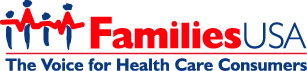 MSSP ACO Quality Measurement
65 measures grouped in 5 domains (weighted equally) 
Patient/caregiver experience of care (7 measures)
Care coordination (16 measures)
Patient safety (2 measures)
Preventive health (9 measures) 
At-risk population/frail elderly health (31 measures) 
Must meet performance standards to share in savings 
Year 1 reporting only, future years minimum requirements
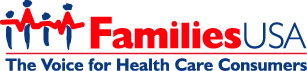 MSSP ACO Beneficiary Assignment
Assignment is for determining savings only 
Beneficiaries maintain freedom of choice of providers
Retrospective assignment 
Based on where the beneficiary receives a plurality of primary care services
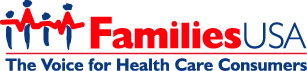 Any other ACOs out there?
Center for Medicare and Medicaid Innovation
Medicaid waivers and state plan amendments 
Private Insurance
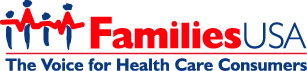 What are the potential benefits?
Lower cost 
High quality, patient-centered care
Better patient outcomes 
Improved population health
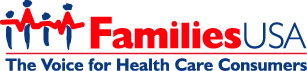 What are the potential problems?
History repeating itself 
Culture 
Infrastructure 
Complexity
Consolidation 
Financial conflicts 
Patient involvement
Achieving accountability
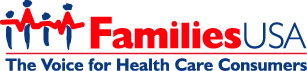 What beneficiary protections are we advocating?
Advance notice to beneficiaries, including explanation of provider financial incentives 
Beneficiary and community-based organization participation in ACO governance 
Robust patient-centeredness criteria 
Strong protections to prevent ACOs from avoiding and/or dumping high risk patients 
Beneficiary grievance and appeals process 
Strong quality and performance measurements that evolve over time 
Public reporting
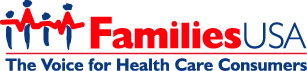